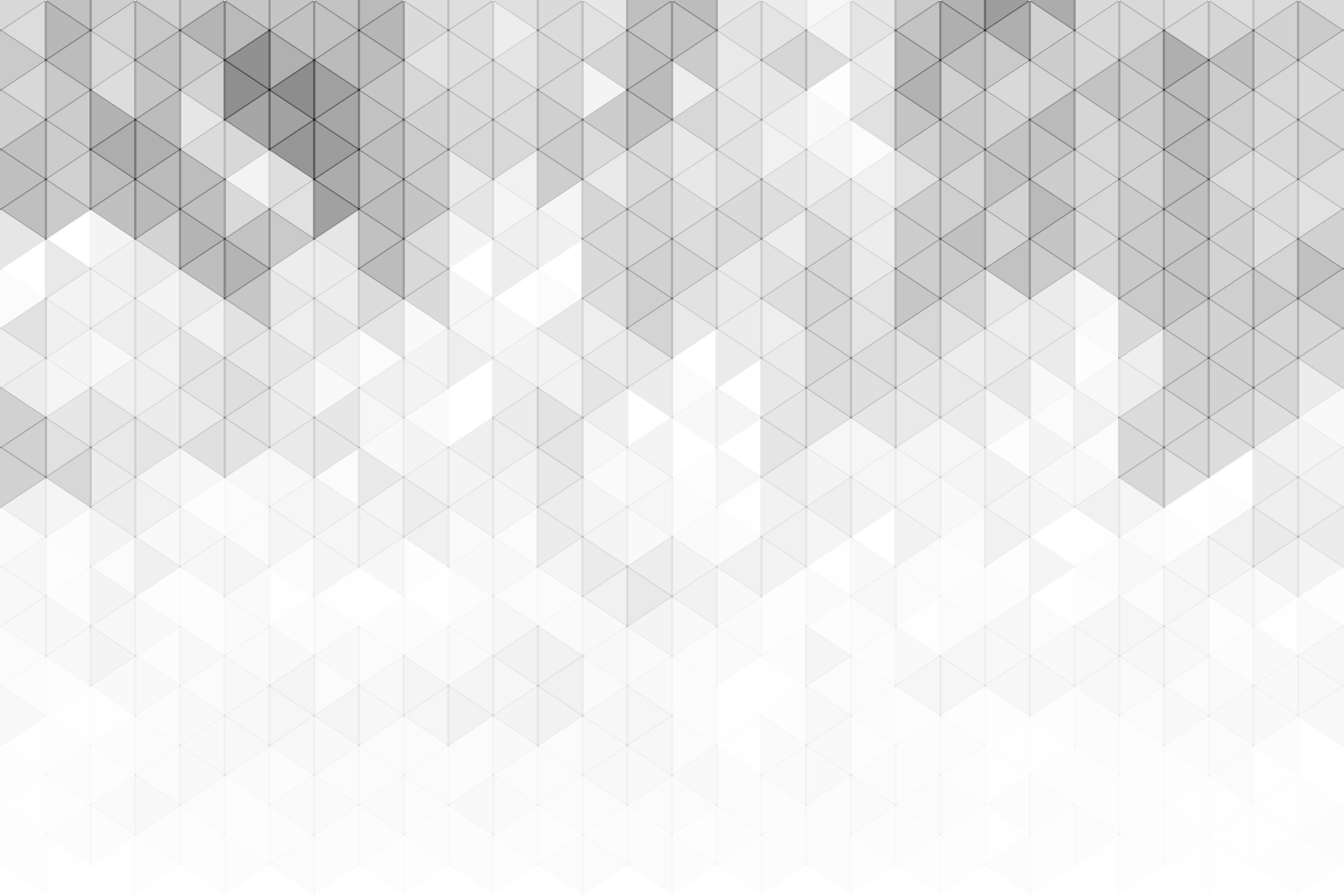 POWERPOINT-VORLAGE FÜR PROJEKTSTATUSBERICHT FÜR FÜHRUNGSKRÄFTE
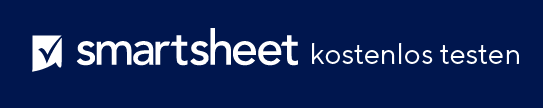 IHR
LOGO
NAME DES UNTERNEHMENS
 
00.00.0000
 
Adresse
Telefonnummer Kontakt
Web-Adresse
E-Mail-Adresse
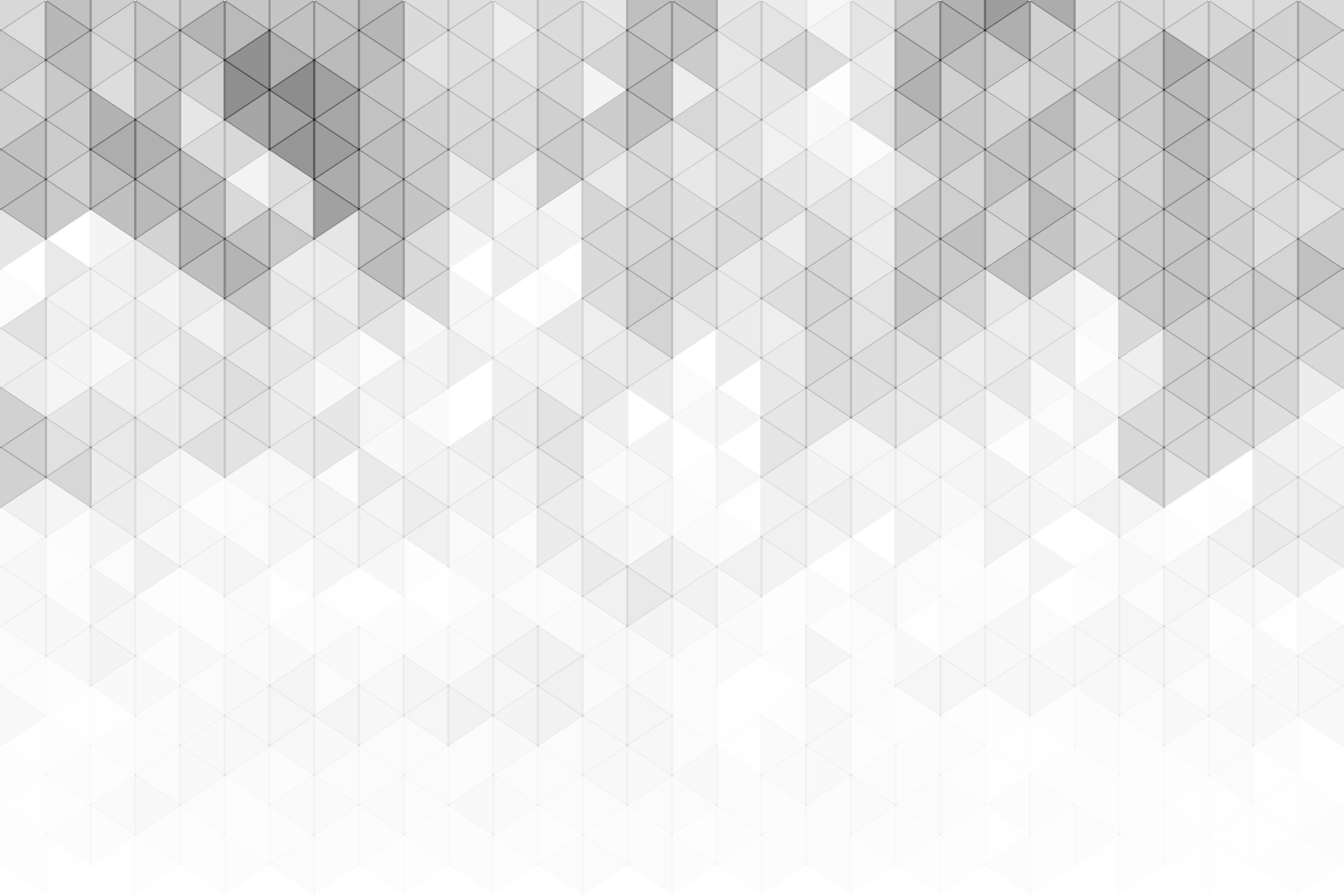 INHALTSVERZEICHNIS
4
1
PROJEKTDETAILS UND -KOMPONENTEN
RISIKEN/PROBLEME
2
5
GEPLANTER UND TATSÄCHLICHER FORTSCHRITT
FINANZRESSOURCEN
3
6
BUDGETAUFSCHLÜSSELUNG
KOMMENTARE
POWERPOINT FÜR PROJEKTSTATUSBERICHT FÜR FÜHRUNGSKRÄFTE | INHALTSVERZEICHNIS
PROJEKTBERICHT
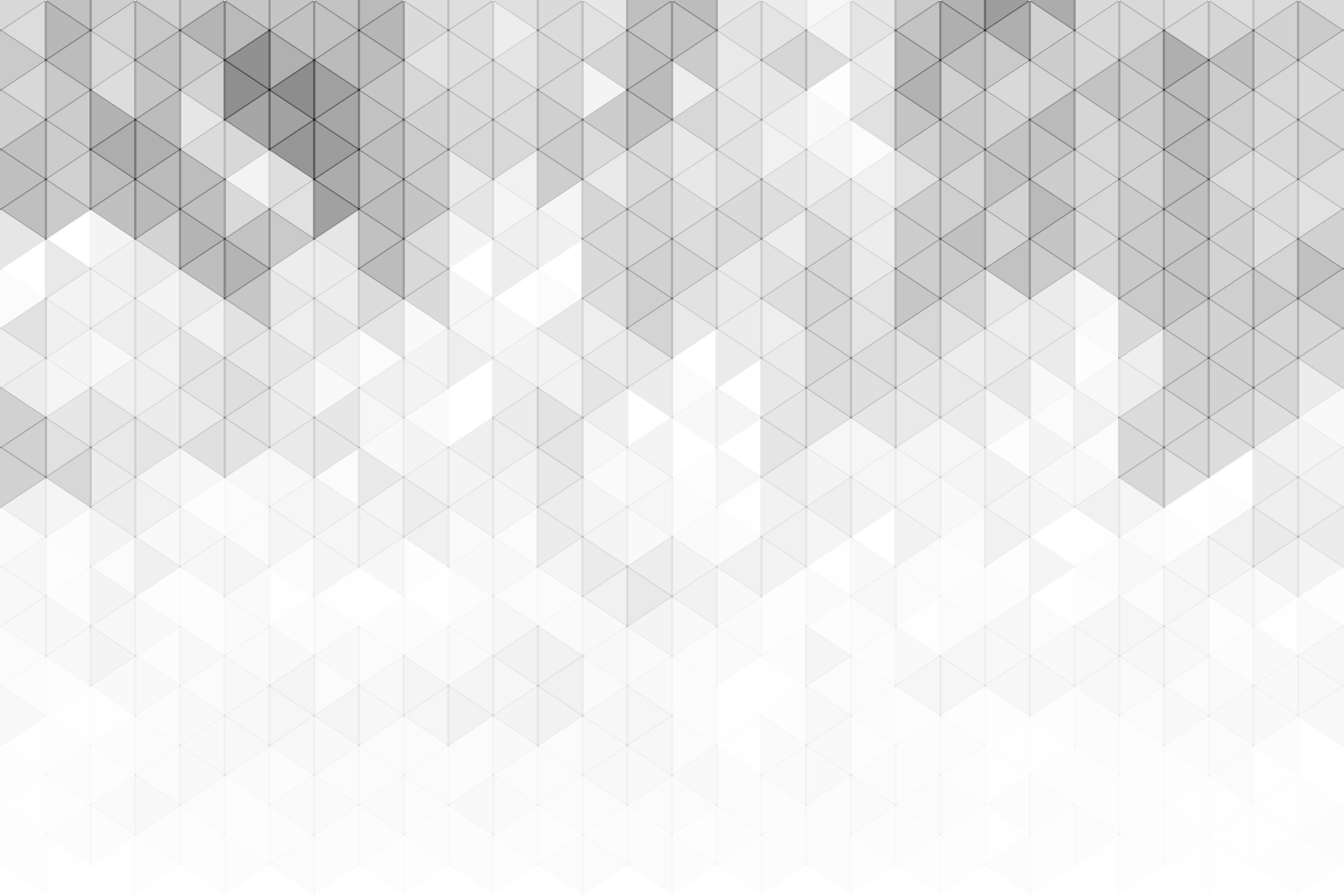 1. PROJEKTDETAILS UND -KOMPONENTEN
2. GEPLANTER UND TATSÄCHLICHER FORTSCHRITT
3. BUDGETAUFSCHLÜSSELUNG
ANMERKUNGEN ZUM BUDGET
AUFSCHLÜSSELUNG
4. RISIKEN UND PROBLEME
ANZAHL DER VERBUNDENEN RISIKEN
ANZAHL DER PROBLEME
5. FINANZRESSOURCEN
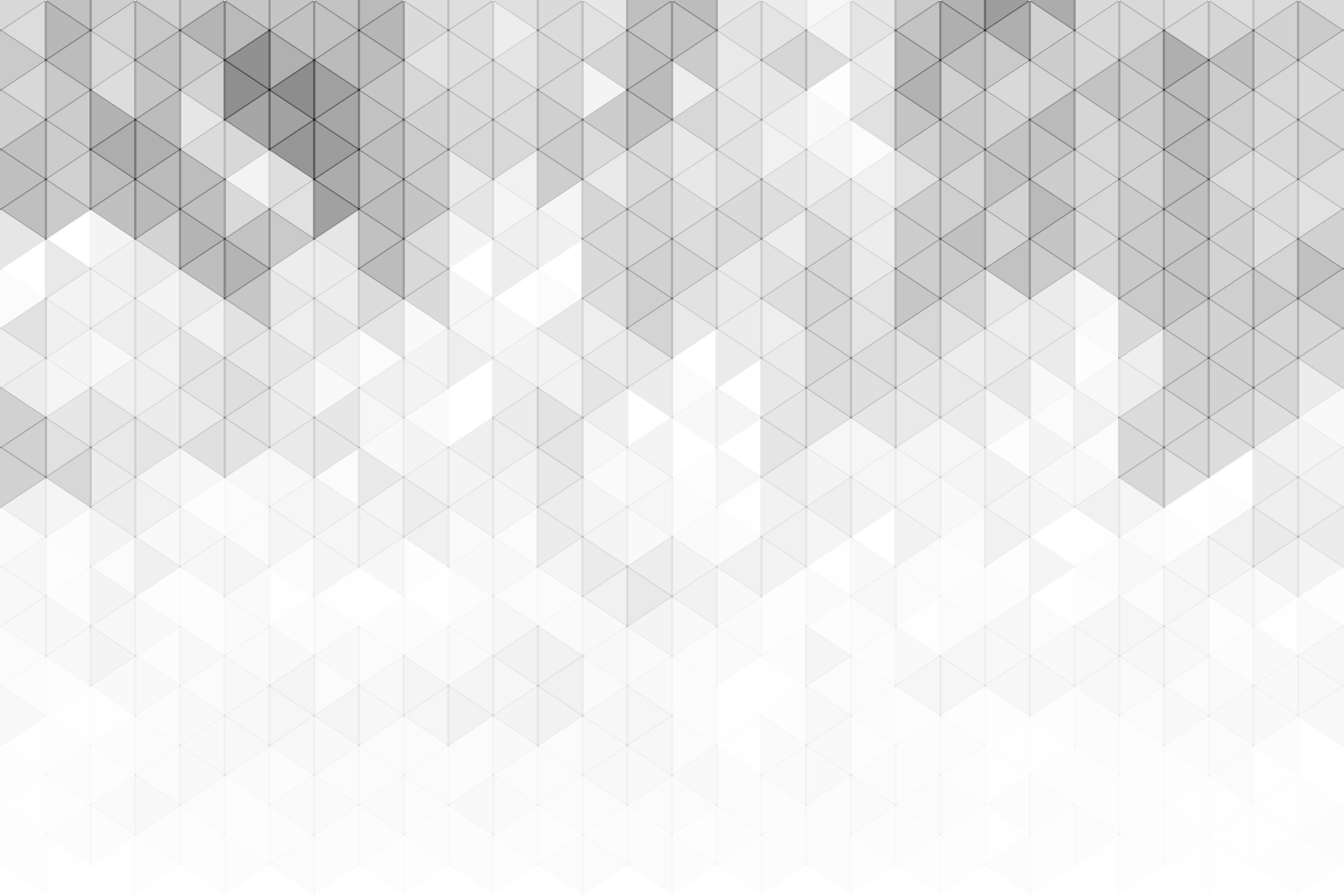 6. KOMMENTARE UND ANMERKUNGEN